Misconceptions about HIV/AIDs and stigma associated beliefs in an urban Community, Southwest, Nigeria: Implication for intervention programs
Dr. Olugbenga-Bello A.I
Department of Community Medicine, LAUTECH Teaching Hospital, Ogbomoso
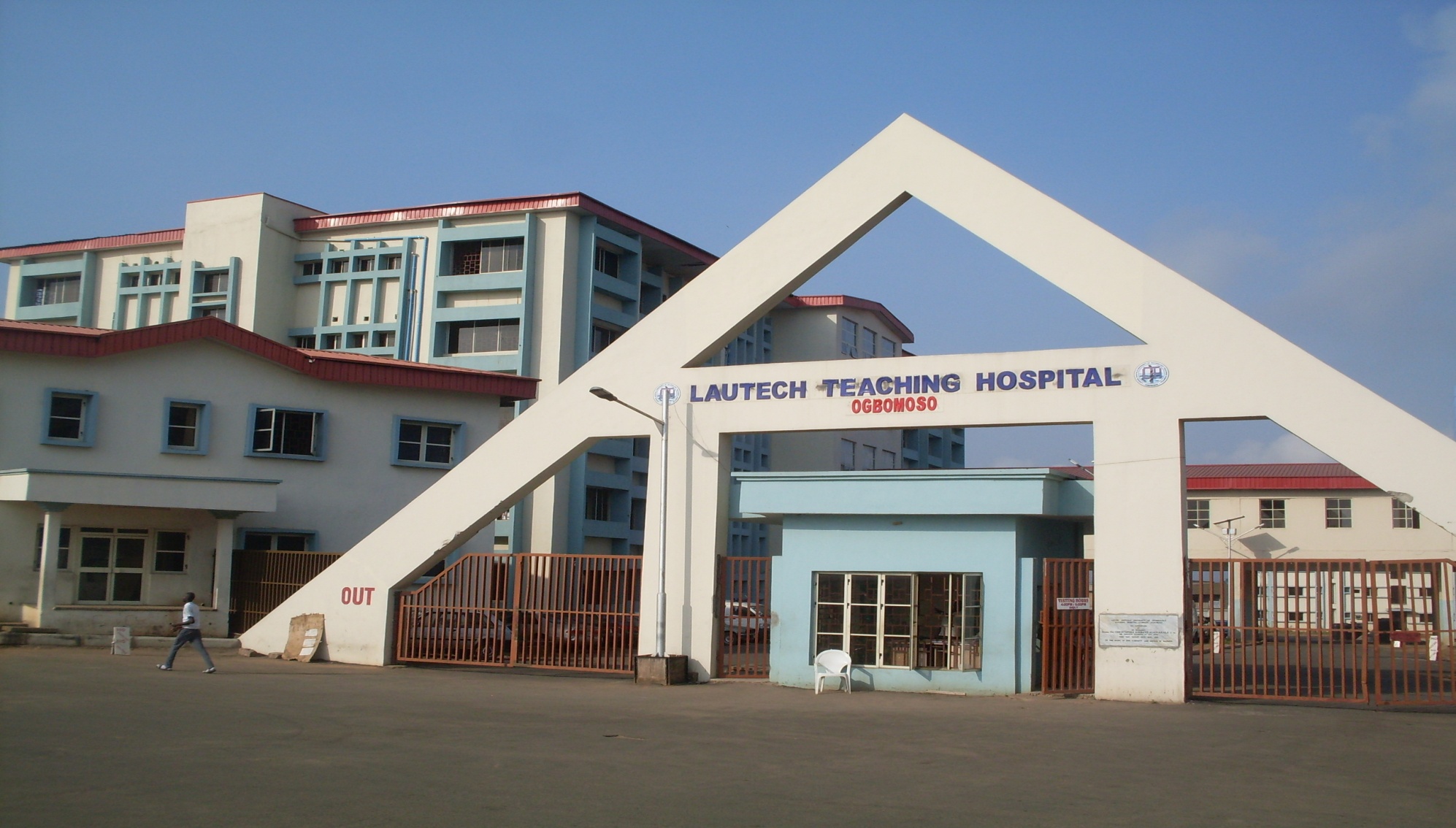 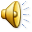 Background information
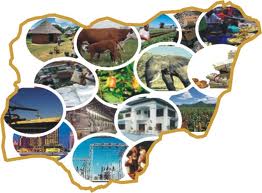 Nigeria is located in West Africa, with an estimated 3.7 percent of the population  living with HIV (VERT, 2012)

The prevalence rate varies across the country, ranges from 0.2-15.2%

Osun state has a prevalence of 2.7% as at 2012 survey

Worldwide, Nigeria has the second highest number of new infections reported each year,
[Speaker Notes: -NAARHS, 2011  Survey.]
Statement of problem
Stigma and discrimination against PLWHA are obstacles in the way of effective responses to the HIV epidemic
It complicates 
decisions about testing, 

Unwilling disclosure of HIV status, 

ability to negotiate prevention behaviours, including use of family planning services, PMTCT etc

With the associated social issues-loss of marriages, livelihood etc
Study Objective
To identify misconceptions about HIV/AIDs and stigma associated beliefs in an urban Community, in  Southwest, Nigeria

To determine  respondent awareness and knowledge on HIV/AIDs.

To assess the beliefs of the respondents about HIV/AIDs
Methodology
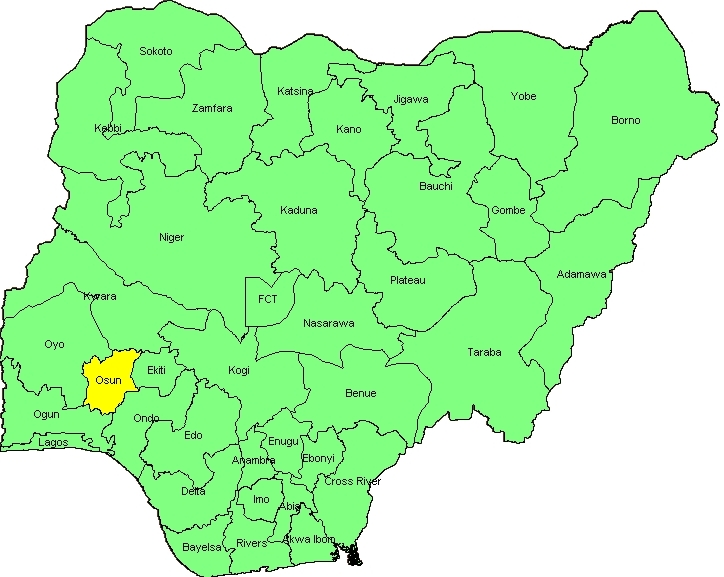 Study Area: Osogbo metropolis in Nigeria
Study design: Cross sectional descriptive survey
Study population: Adult men and women in Osogbo Local Government Area of Osun state
Sampling technique : Multi stage sampling technique
Calculated Sample size : 501 
Data collection: quantitative
Data management: Using SPSS version 17,0
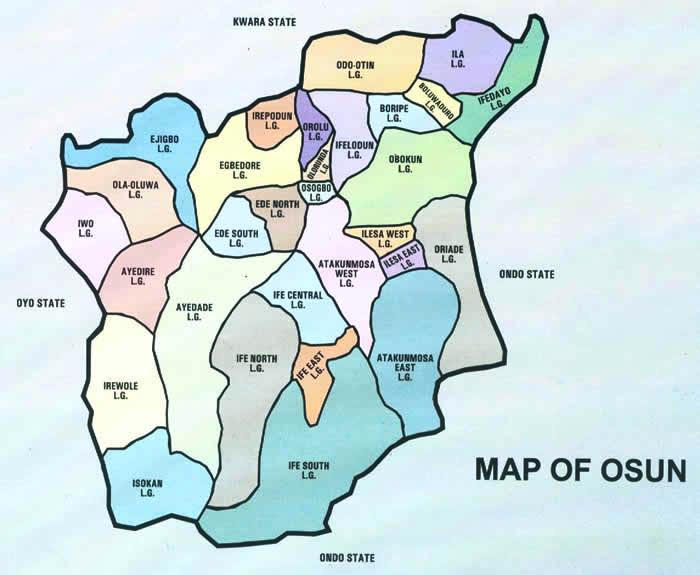 Table 1: SOCIO-DEMOGRAPHIC CHARATERISTICS
TABLE 2: Awareness and knowledge of respondent of  HIV/AIDS
Table 3:	Perception of the respondents about HIV/AIDS
TABLE 4: Perception about PLWHA
TABLE 5: Effect of socio-demographic status on perception of respondents towards PLHIV
Table  6:  Regression of education, occupation and some selected knowledge and perception variables
Discussion
High level of awareness due to mass media campaigns on HIV/AIDs globally, similar to myler et al in South- Africa,2006.

Misconceptions about HIV transmission are high as significant proportions said HIV could be transmitted through kissing, hugging e.t.c

Similar misconceptions was reported by  Unnikrishnan et al in india.

This if unchecked can serve as a barrier to uptake of HIV services.
Discussion
There was significant association between the level of education and positive perception about PLHIVs

This implies  that education is important in provision of care and support to PLWHA especially at the community level

This is similar to reports from other study in Ethiopia by lifeson et al.
Conclusion
There is high awareness about HIV in Nigeria, with education being a predictor of correct perception about HIV and PLWHA 

However, there is a an appreciable proportion of the population with misconception, discriminating and stigmatizing beliefs about people living with HIV


There is urgent need to improve the contents of information aired on the mass media to ensure that correct information is given out to the people
Thank You for Listening
Comments and contributions.
15